Windows 10BackupVedligeholdelseOptimering
v/Bent Brundtø IT 
It hjælper 
Ældre Sagen i lokalafdeling Fredensborg
https://itsupport.brundtoe.dk
September 2019
PC vedligeholdelse
1
Overblik
Windows 10
Backup
Vedligeholdelse og optimering
med
Windows funktionalitet
Tredjepartsprogrammer
Værktøjer for nørderne

Er Windows 10 funktionaliteten tilstrækkelig for Hr og Fru Jensen ?


Supplerende materiale
Skjulte slides med yderligere information
Der er links til yderligere information

https://itsupport.brundtoe.dk/oversigter/vedligeholdelse
September 2019
PC vedligeholdelse
2
IT sikkerhedskampagne
https://www.viholderhackerneude.dk/

https://www.borger.dk/internet-og-sikkerhed

https://www.borger.dk Korte lektioner om sikker brug af nettet og computeren
September 2019
PC vedligeholdelse
3
Tag backup af dine data
Brug de indbyggede backup muligheder i Windows 10
Tag backup til en ekstern USB disk
Brug skyen til backup
Brug tredjeparts backup program
https://itsupport.brundtoe.dk/category/backup-og-gendannelse/
September 2019
PC vedligeholdelse
4
Pc Backup
Backup til ekstern USB Disk 
Windows 10 indeholder
Systemafbilding og Filhistorik
Gendannelsesdrev
Download Windows 10
Dedikerede backup programmer eksempelvis:
EaseUS Todo Backup fra https://easeus.com 
AOMEI Backupper fra https://aomeitech.com 
Macrium Reflect https://macrium.com 
Husk CD eller USB stick til brug ved restore
Afprøv restore
September 2019
PC vedligeholdelse
5
Windows sikkerhedskopieringIndstillinger > Opdatering og sikkerhed > Sikkerhedskopiering
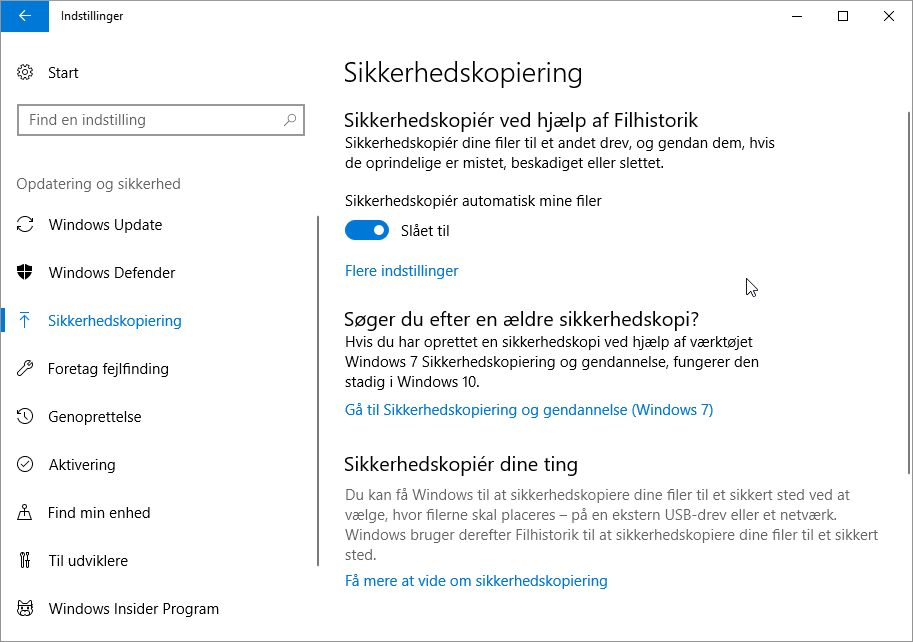 1
September 2019
PC vedligeholdelse
6
Windows 10 FilhistorikIndstillinger > Opdatering og sikkerhed > Sikkerhedskopiering > Flere indstillinger
2
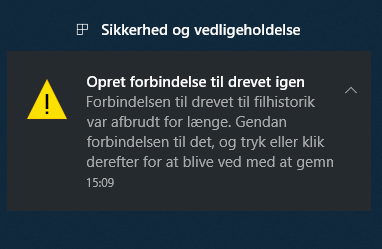 3
https://itsupport.brundtoe.dk/2016/05/29/backup-og-gendannelse-med-windows-funktioner/
September 2019
PC vedligeholdelse
7
Indstillinger > Opdatering og sikkerhed > Sikkerhedskopiering
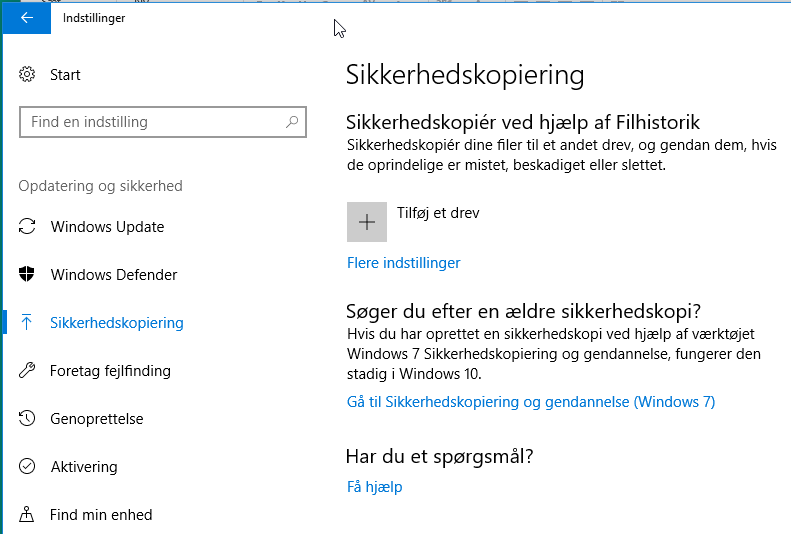 4
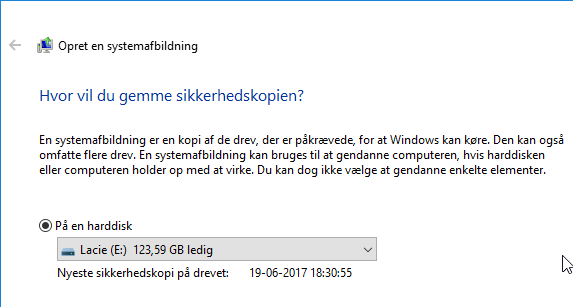 5
September 2019
PC vedligeholdelse
8
Windows Systemafbildning
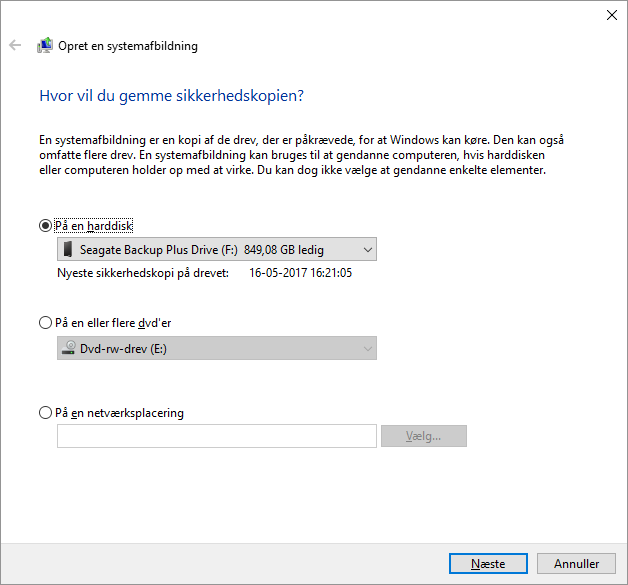 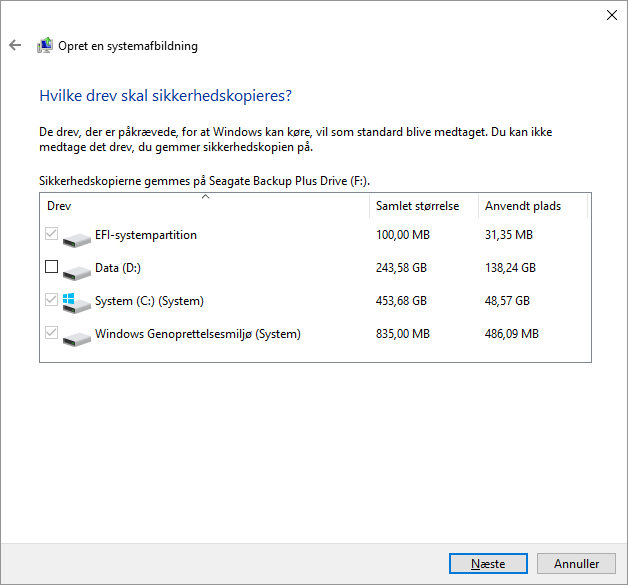 6
7
8
En systemafbilding kan åbnes i diskhåndtering (W10 og W8.1)
September 2019
PC vedligeholdelse
9
Systemgendannelsesmedie
Systemafbildning
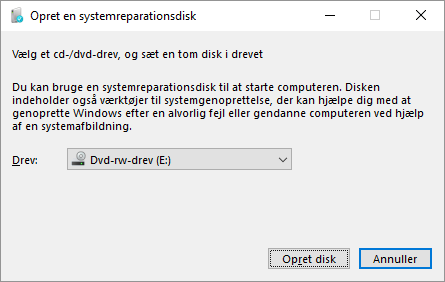 9
Alternativ gendannelsesmedie
Windows 8.1 og 10 installationsmedie på USB stick
https://www.microsoft.com/da-dk/software-download/windows8 
https://www.microsoft.com/da-dk/software-download/windows10
September 2019
PC vedligeholdelse
10
Diskhåndtering af Systemafbildning Hold <WINDOWS> + X nede og vælg Diskhåndtering
https://itsupport.brundtoe.dk/2017/10/28/tilknytning-af-disk-image-som-virtuel-disk
September 2019
PC vedligeholdelse
11
Backup strategier
Full backup -> som hver gang tager en komplet backup af de valgte Harddiske/partitioner.
Inkremental backup -> som først tager en full backup og derefter tages kun backup af ændringerne siden sidste inkrementale backup. Det har den fordel at det fylder mindre end gentagne full backup. Inkrementale backupper kan i backup programmer ofte konsolideres (to eller flere inkrementale backups samles til en inkremental backup.
Differential backup -> som er en backup af ændringer siden sidste full backup.
https://itsupport.brundtoe.dk/2016/05/29/anvendelse-af-backup-program
September 2019
PC vedligeholdelse
12
Skyen til synkronisering og backup
Google Drev, iCloud drive, OneDrive, Dropbox, Box m.fl.

Synkroniserer mellem dine enheder
Sletter du på en enhed slettes på alle
Geninstallerer du en enhed, så kopieres fra skyen
Log af skyen for at beskytte mod Ransomware

Backup til Skyen (betalingsversioner) eksempelvis
Backblase
Carbonite
iDrive
https://www.backblaze.com/blog/sync-vs-backup-vs-storage
https://itsupport.brundtoe.dk/2016/05/21/cloud-service-backup
September 2019
PC vedligeholdelse
13
Skyerne
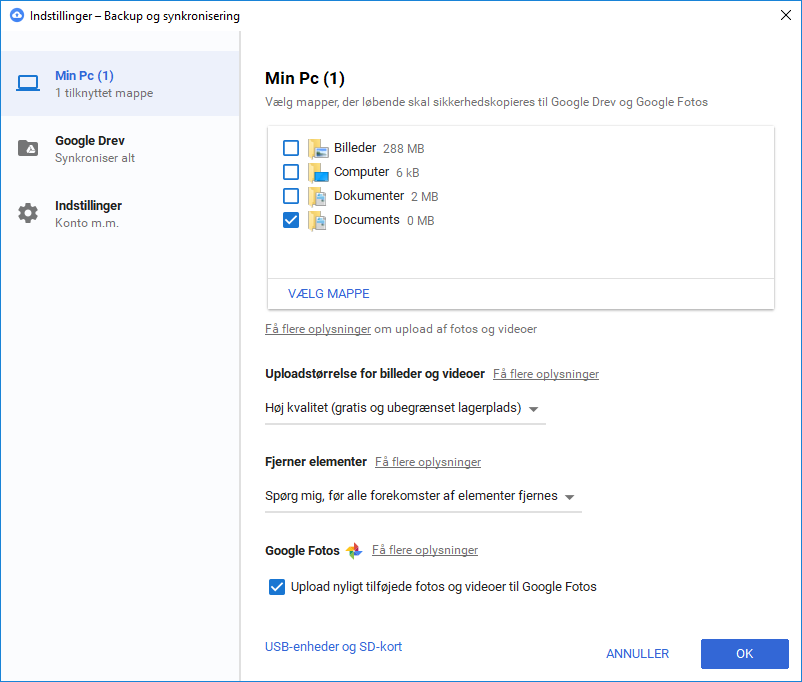 Google Backup og synkronisering
Synkronisering
OneDrive 
DropBox
Google Backup og Synkronisering

Online Backup 
Backblaze
Carbonite
iDrive
1
2
3
4
https://www.backblaze.com/blog/sync-vs-backup-vs-storage/
https://www.google.com/intl/da_ALL/drive/download 
https://itsupport.brundtoe.dk/2016/05/21/cloud-service-backup/
September 2019
PC vedligeholdelse
14
Office 365 abonnement – Ransomware beskyttelsemaj 2018
September 2019
PC vedligeholdelse
15
AOMEI Backupper Standard
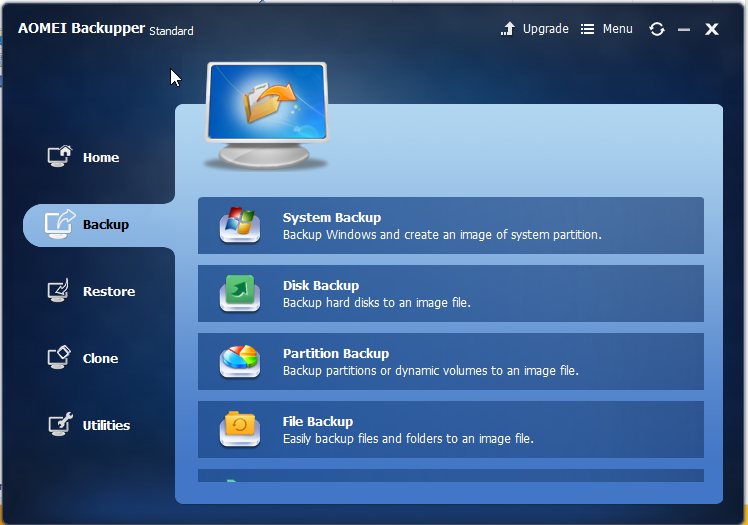 http://aomeitech.com/ab/standard.html
September 2019
PC vedligeholdelse
16
EaseUS Todo Backup
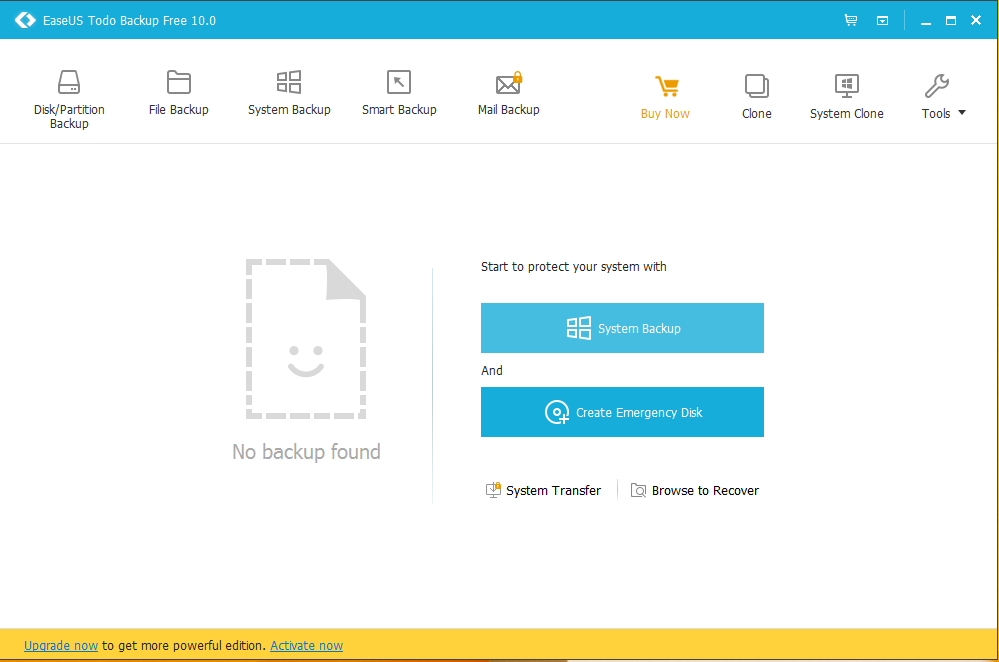 https://todo-backup.com
September 2019
PC vedligeholdelse
17
Macrium Reflect Free Edition
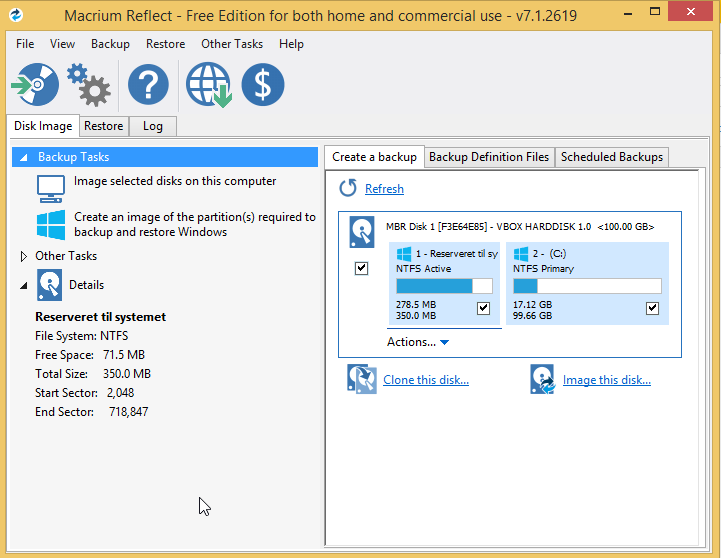 https://macrium.com/reflectfree
September 2019
PC vedligeholdelse
18
Hvad er Pc’ens tilstand
Joblisten
Enhedshåndtering
Windows System Control Center
Pålidelighedsoversigten
https://itsupport.brundtoe.dk/2016/05/15/min-pc-er-blevet-langsom/ 
https://itsupport.brundtoe.dk/2017/03/19/windows-fejlfindingsvaerktoejer/
September 2019
PC vedligeholdelse
19
Joblisten
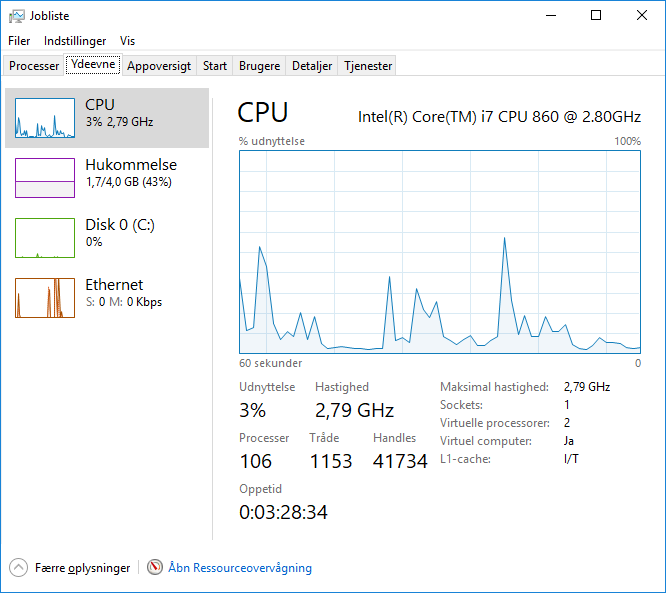 Hold <CTRL> + <SHIFT> + <ENTER> nede
1
2
September 2019
PC vedligeholdelse
20
Ressourcesovervågning
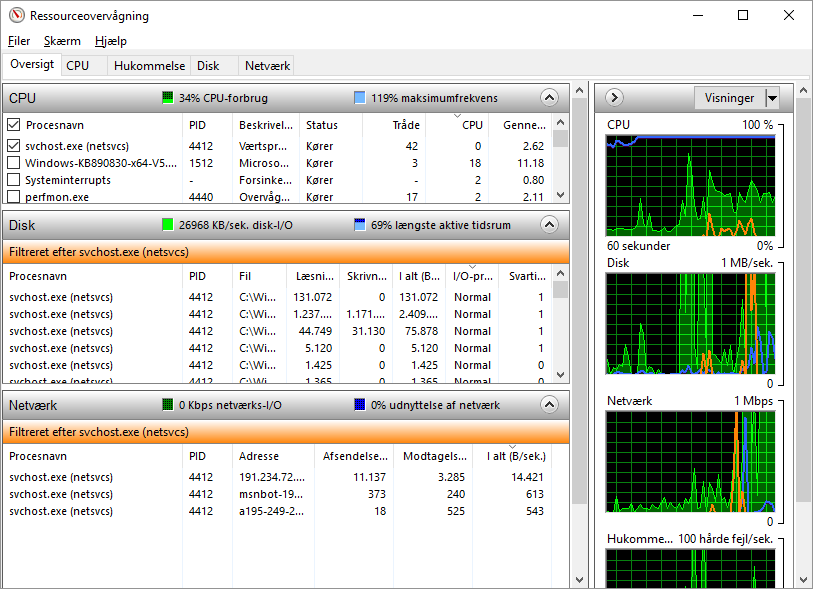 3
4
5
September 2019
PC vedligeholdelse
21
Er Internetforbindelsen for langsom?
September 2019
PC vedligeholdelse
22
Joblisten: Slå startprogrammer fra
1
2
3
Kan jeg slå startprogrammet fra ?
Er startprogrammet malware ?
https://www.bleepingcomputer.com/startups
September 2019
PC vedligeholdelse
23
Mangler der en driver?Hold <WINDOW> + X nede og  vælg Enhedshåndtering
Hente hos PC producenten
Backup og restore af drivere
Gendannelsespunkter
Windows Systemafbildning
Tredjepartsprogram
Windows.old

Driverne findes i 
C:\Windows\system32\DriverStore
1
https://itsupport.brundtoe.dk/2017/03/19/backup-og-restore-af-device-drivere/ 
https://itsupport.brundtoe.dk/2017/10/24/manglende-drivere/
September 2019
PC vedligeholdelse
24
DriverStore Explorer
https://github.com/lostindark/DriverStoreExplorer
September 2019
PC vedligeholdelse
25
Glary Utilities – Driver Backup
September 2019
PC vedligeholdelse
26
Kontrolpanel - > Sikkerhed & Vedligeholdelse
1
September 2019
PC vedligeholdelse
27
Kontrolpanel - > Sikkerhed & Vedligeholdelse > Pålidelighedsovervågning
1
2
3
Windows Logbog indeholder flere detaljer
September 2019
PC vedligeholdelse
28
Windows System Control Center
2
1
3
http://www.kls-soft.com/wscc
September 2019
PC vedligeholdelse
29
Sysinternals - Autoruns
2
1
3
September 2019
PC vedligeholdelse
30
Sysinternals – Process Explorer
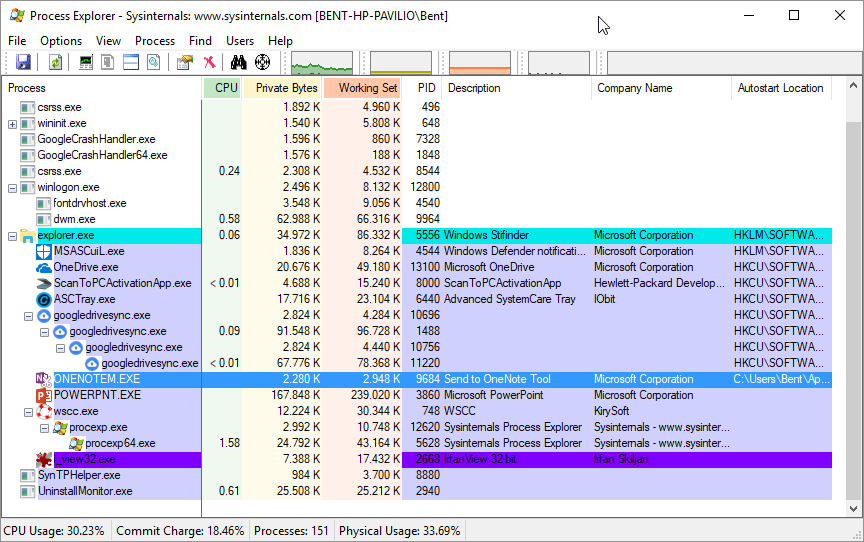 1
September 2019
PC vedligeholdelse
31
Password og produktnøgler
https://itsupport.brundtoe.dk/tag/password
September 2019
PC vedligeholdelse
32
Grundlæggende vedligeholdelse
Automatisk vedligeholdelse
Ryd op i midlertidige systemfiler
Defragmenter disken
Ryd op i Registreringsdatabasen
Ryd op i browsere <CTRL> + <SHIFT> + <DELETE>
Fjern ikke anvendte tilføjelser i browsere
Nulstil eventuelt browsere
https://itsupport.brundtoe.dk/2016/05/15/vedligeholdelse-af-en-pc
September 2019
PC vedligeholdelse
33
Automatisk vedligeholdelse
1
https://itsupport.brundtoe.dk/2017/10/20/windows-automatiske-vedligeholdelse/
September 2019
PC vedligeholdelse
34
Indstillinger for Automatisk vedligeholdelse
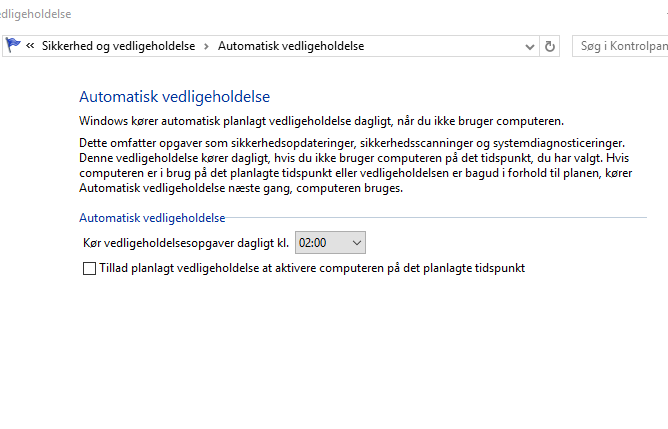 2
September 2019
PC vedligeholdelse
35
Fejlsøgning og Optimering af disk
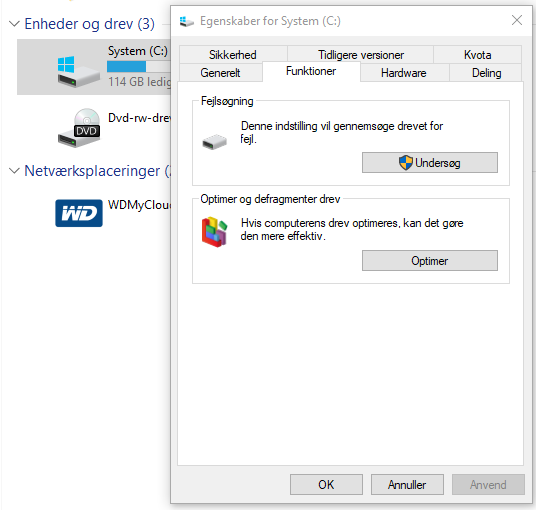 1
2
3
Optimering
Defragmentering HDD
TRIM af SSD
September 2019
PC vedligeholdelse
36
Windows automatiske diskoptimering
5
4
September 2019
PC vedligeholdelse
37
Settings -> System -> Lager
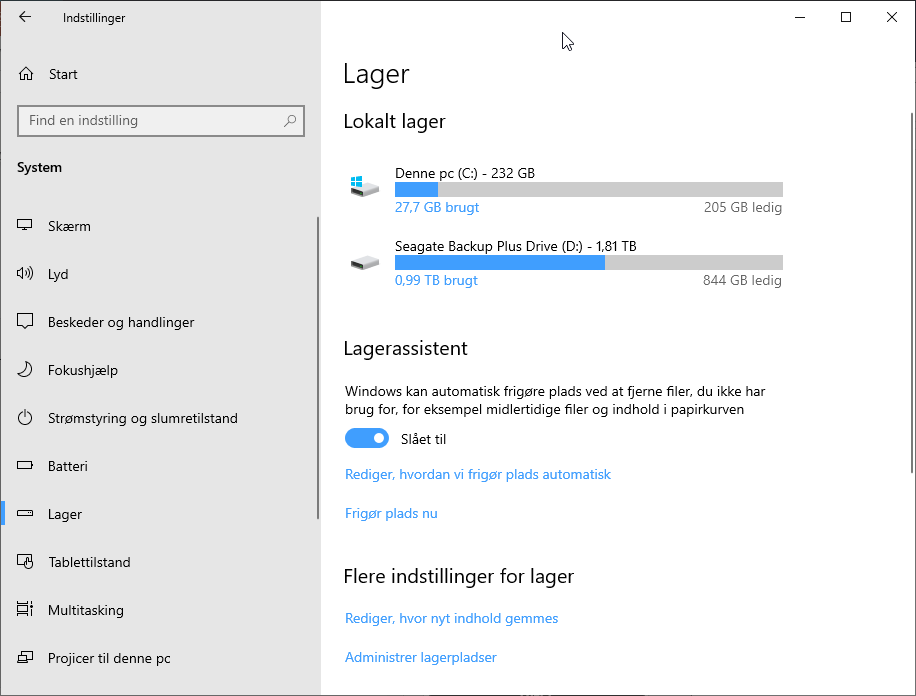 September 2019
PC vedligeholdelse
38
Diskoprydning
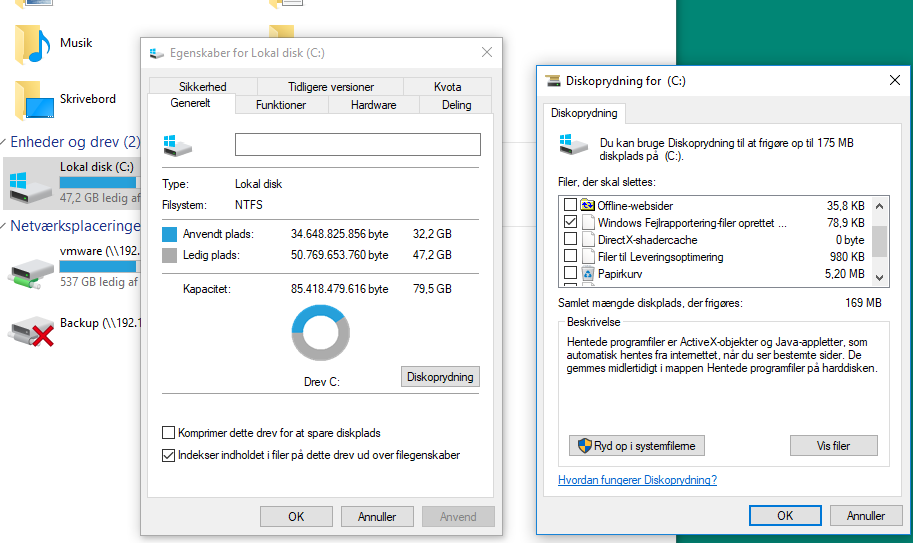 1
2
3
September 2019
PC vedligeholdelse
39
Slet gamle gendannelsespunkter
Diskoprydning - > Ryd op i systemfilerne
4
5
https://itsupport.brundtoe.dk/2017/08/25/diskoprydning/
September 2019
PC vedligeholdelse
40
Kommando: cleanmgr /sageset:1234
https://itsupport.brundtoe.dk/2017/08/25/diskoprydning/
September 2019
PC vedligeholdelse
41
Diskoprydning i Windows Component Store
cleanmgr /sageset:1234
Giver adgang til yderligere oprydning
Gamle chkdsk- filer
Windows Update Oprydning
Filer, der er kasseret af Windows Opgradering
Tidligere installationer af Windows
Sikkerhedskopier til opdateringspakken
Midlertidige installationsfiler til Windows
Samt en række logfiler
Cleanmgr /sagerun:1234
Første gang kan tage meget lang tid – På Windows 7 og 8.1
Kan ofte fjerne op til 5 GB, som ikke fjernes af andre programmer
https://itsupport.brundtoe.dk/2017/11/20/windows-component-store/
September 2019
PC vedligeholdelse
42
WSCC – Windows diskoprydning
2
1
3
4
September 2019
PC vedligeholdelse
43
AOMEI Partition Manager
September 2019
PC vedligeholdelse
44
W10 Optimer registreringsdatabasen
En registreringsdatabase har mere end 500.000 nøgler
Windows tjekker og laver en backup under opstart
CCleaner o.lign.
Sletter ikke anvendte nøgler 
Kan ikke rette fejl i Registreringsdatabasen
 
Grundig oprydning i registreringsdatabasen
Nulstil din Pc
En installation af Windows 
Husk at bruge gendannelsespunkter
https://itsupport.brundtoe.dk/2017/10/20/tweake-windows-via-registreringsdatabasen/
September 2019
PC vedligeholdelse
45
Sysinternals – Process Monitor
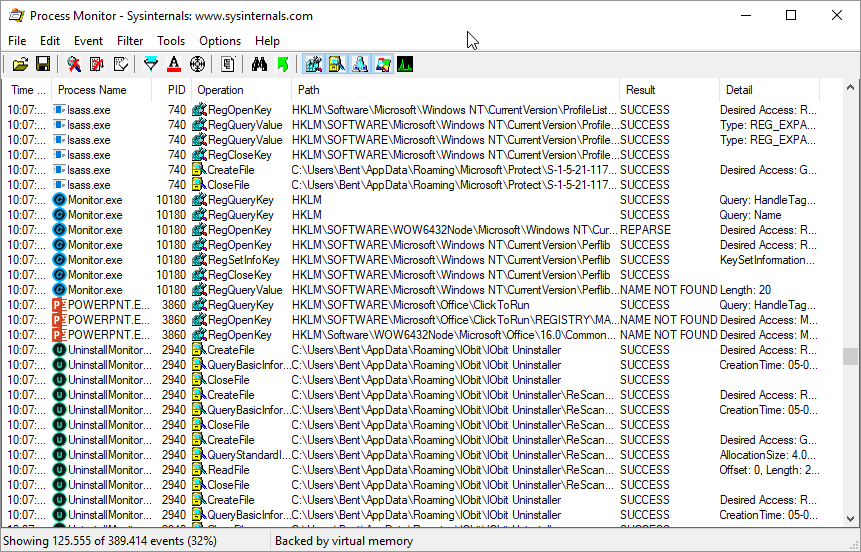 1
2
September 2019
PC vedligeholdelse
46
Registry Finder - Et alternativ til registreringseditoren
https://itsupport.brundtoe.dk/2017/03/20/registreringsdatabasen
September 2019
PC vedligeholdelse
47
Reparer Windows
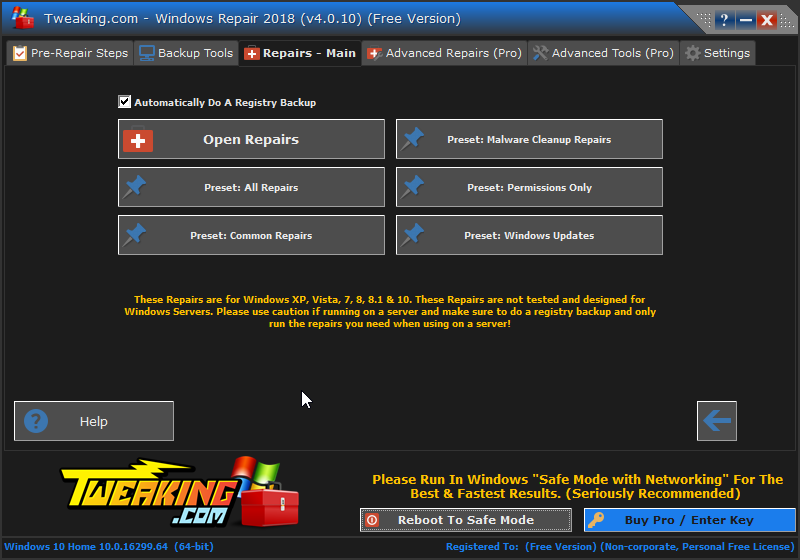 2
1
https://itsupport.brundtoe.dk/2016/05/09/reparere-windows-med-tweaking-com
September 2019
PC vedligeholdelse
48
Hold dine enheder opdateret
Opdater operativsystemet
Opdater dine programmer og apps
Fjern programmer og apps, som du ikke anvender
Hent kun programmer og apps fra ”godkendte” kilder
Ryd op – fjern midlertidige filer
https://itsupport.brundtoe.dk/2016/05/15/vedligeholdelse-af-en-pc/
September 2019
PC vedligeholdelse
49
Windows UpdateIndstillinger > Opdatering og sikkerhed  > Windows Update
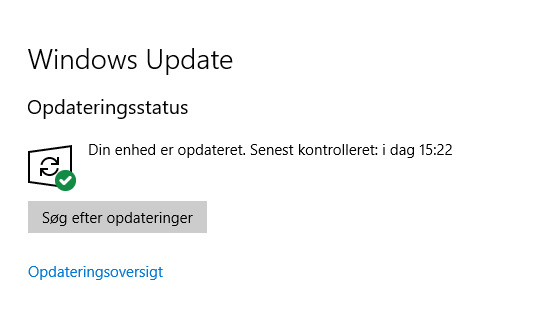 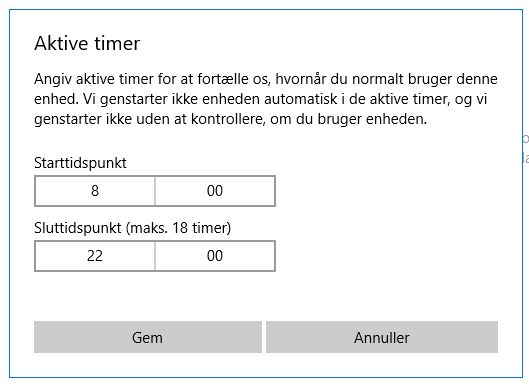 https://itsupport.brundtoe.dk/2016/09/16/microsoft-update-catalog
https://itsupport.brundtoe.dk/2016/06/05/nulstilling-af-windows-update
September 2019
PC vedligeholdelse
50
Hvor henter jeg mine programmer
Windows 10
Microsoft App Store
Hos software producenten
Ninite.com
Filepuma.com
Filehippo.com
Bleepingcomputer.com (primært renseprogrammer)
Automatisering af opdateringer
Browsere opdateres automatisk
Ninite, Filepuma, Filehippo, Secunia, Avast, Heimdal m.fl.
Betalte versioner af software opdateres normalt via softwaren.
https://itsupport.brundtoe.dk/2016/05/15/download-af-programmer/
September 2019
PC vedligeholdelse
51
Afinstallation af programmer
Windows afinstallationsfunktion
Tredjepartsprogrammer, eksempelvis
Pc Decrapifier
IObit Uninstaller
Revo Uninstaller
https://itsupport.brundtoe.dk/2017/10/21/afinstallation-programmer/
September 2019
PC vedligeholdelse
52
Windows afinstallation
Er du i tvivl om hvad et program anvendes til eller om det bør fjernes
	http://shouldiremoveit.com og https://www.pcdecrapifier.com har ofte svaret
September 2019
PC vedligeholdelse
53
Fjern Windows 10 AppsIndstilllinger > Apps > Apps og funktioner
September 2019
PC vedligeholdelse
54
Pc Decrapifier
https://www.pcdecrapifier.com
September 2019
PC vedligeholdelse
55
Should I Remove It?
http://www.shouldiremoveit.com
September 2019
PC vedligeholdelse
56
IObit Uninstaller
https://www.iobit.com/en/advanceduninstaller.php?
September 2019
PC vedligeholdelse
57
Revo Uninstaller
https://www.revouninstaller.com/revo_uninstaller_free_download.html
September 2019
PC vedligeholdelse
58
Programmer som bør fjernes
Programmer som har mange sikkerhedshuller, som er årsag til mange infektioner.
Adobe Flash
Edge har indbygget Microsoft udgave af Flash
Firefox og Chrome på vej til at droppe Flash
Adobe Reader
Ikke længere nødvendig til Digital Post
IE 11, Edge, Chrome og Firefox har indbygget Adobe Reader
Java
Open Office og Libre Office kan anvendes uden Java.
Se vejledningerne
https://itsupport.brundtoe.dk/2016/09/05/har-jeg-brug-for-java/ 
https://itsupport.brundtoe.dk/2017/08/27/udfasning-af-adobe-flash-player/
September 2019
PC vedligeholdelse
59
Anvende Adobe Flash Player i browsere
Undersøg om flash er installeret og vejledning til aktivering
https://helpx.adobe.com/flash-player.html 
Microsoft udgaven af Adobe Flash player  og Reader er en integreret del af Windows 10. De skal dog enables for at det virker
Edge via brugermenu indstillinger, avancerede indstillinger
Internet Explorer 11 via indstillinger, administrer tilføjelsesprogrammer
Chrome indeholder også Adobe Flash. Skal enables via chrome://settings/content/flash
Firefox her skal flash player downloades og installeres og aktiveres
September 2019
PC vedligeholdelse
60
Fejlfinding og Reparation
Windows 10 fejlfinding
Genoprettelse
Avanceret start
https://itsupport.brundtoe.dk/2017/10/19/reparation-sfc-dism/
https://itsupport.brundtoe.dk/oversigter/fejlfinding-oversigt/
September 2019
PC vedligeholdelse
61
Windows 10 Foretag fejlfindingIndstillinger > Opdatering og sikkerhed > Foretag fejlfinding
September 2019
PC vedligeholdelse
62
Windows 8.1 og 10 GenoprettelseIndstillinger > Opdatering og sikkerhed > Genoprettelse
1
2
3
https://itsupport.brundtoe.dk/2016/05/29/backup-og-gendannelse-med-windows-funktioner
September 2019
PC vedligeholdelse
63
Min Pc er opgraderet fra Windows 7 (8.1)
Tag en systembackup

Lav en installation
https://www.microsoft.com/da-dk/software-download/windows10

Reformatering af harddisken

Geninstaller dine programmer

Indlæs dine data  fra backup
September 2019
PC vedligeholdelse
64
Avanceret start 1Ved boot til avanceret start eller med USB installationsmedie
https://itsupport.brundtoe.dk/2016/05/15/gendannelse-i-repair-mode/
September 2019
PC vedligeholdelse
65
Avanceret start 2
September 2019
PC vedligeholdelse
66
Fejlsikret tilstand
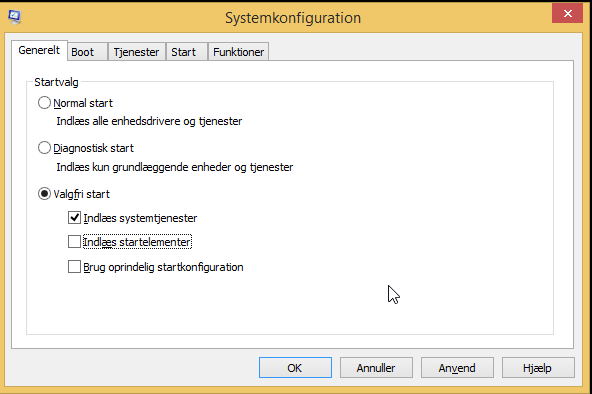 Windows Kommando: msconfig
Windows 8 og 10 Hold <SHIFT> nede og vælg genstart
https://itsupport.brundtoe.dk/2016/04/30/starte-en-pc-i-fejlsikret-tilstand/
September 2019
PC vedligeholdelse
67
OptimeringerAlle slides er skjulte
Hurtig opstart
Deaktivere tjenester
Windows søgeindex
Visuelle effekter
https://www.tenforums.com/tutorials/26120-optimize-performance-windows-10-a.html 
https://support.microsoft.com/en-us/help/4002019/windows-10-improve-pc-performance  
https://www.cnet.com/how-to/easy-ways-to-speed-up-windows-10
September 2019
PC vedligeholdelse
68
Strømstyring – Slå hurtig opstart til
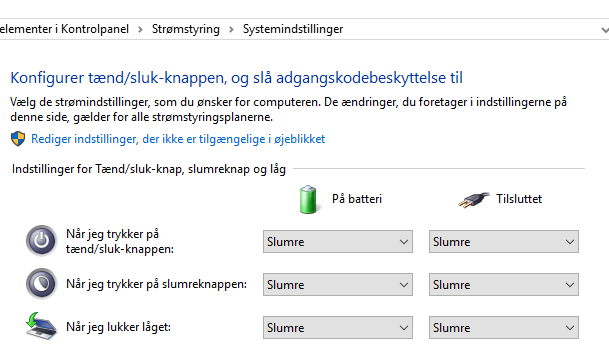 Høj ydeevne på netstrøm
Slå hurtig opstart til
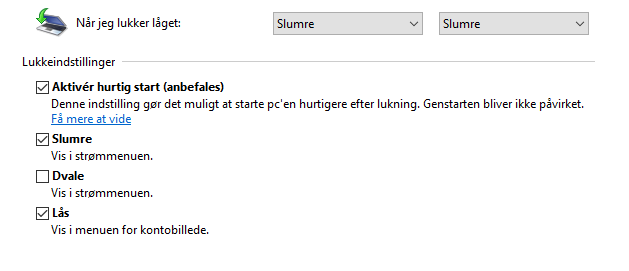 September 2019
PC vedligeholdelse
69
Deaktivering af tjenester
Stop OneDrive hvis det ikke anvendes
https://itsupport.brundtoe.dk/2017/10/19/deaktivere-onedrive/ 
Deaktiver ikke anvendte tjenester 
https://itsupport.brundtoe.dk/2017/03/19/deaktivere-windows-services/
September 2019
PC vedligeholdelse
70
Deaktivering af baggrunds appsIndstillinger > Beskyttelse af personlige oplysninger > baggrundsapps
September 2019
PC vedligeholdelse
71
Kontrolpanel -> Indekseringsindstillinger
Slå tjenesten Windows Search fra hvis brugeren ikke anvender søgning i Stifinder
Konfigurer indekset
September 2019
PC vedligeholdelse
72
Optimer de visuelle effekterKontrolpanel > System > Avancerede indstillinger > Faneblad avanceret > ydeevne > Indstillinger
September 2019
PC vedligeholdelse
73
Slå gennemsigtighedseffekter fraIndstillinger > Personlig tilpasning > Farver
September 2019
PC vedligeholdelse
74
Indstillinger - > System - > Beskeder og handlinger
September 2019
PC vedligeholdelse
75
Indstillinger - > Øget tilgængelighed > Andre indstillinger
September 2019
PC vedligeholdelse
76
Deaktiver Microsoft annoncerIndstillinger > Personlig tilpasning > Start
https://itsupport.brundtoe.dk/2017/03/21/hvordan-fjernes-microsoft-annoncer/
September 2019
PC vedligeholdelse
77
Deaktiver annoncer i StifinderMenulinjen > Vis > Indstillinger faneblad vis
September 2019
PC vedligeholdelse
78
Slå automatisk login til
<WINDOWS> + <R>

Skriv netplwiz


Sikkerhedsrisiko afvejes
September 2019
PC vedligeholdelse
79
Strømstyring sluk for harddiskenKontrolpanel > Strømstyring > Rediger indstillinger for strømstyringsplan
Ej relevant for SSD
September 2019
PC vedligeholdelse
80
Indstillinger ydeevne – prioriteringKontrolpanel > System > Avancerede indstillinger > Faneblad avanceret > ydeevne > Indstillinger
September 2019
PC vedligeholdelse
81
Indstillinger prioritering af programmerJoblisten > faneblad Detaljer > marker proces og højreklik
September 2019
PC vedligeholdelse
82
SystemgendannelsespunkterKontrolpanel > System > Systembeskyttelse
September 2019
PC vedligeholdelse
83
Ultimate Windows Tweaker
http://www.thewindowsclub.com/ultimate-windows-tweaker-4-windows-10
September 2019
PC vedligeholdelse
84
Opret en ny mappe og navngiv denGodMode.{ED7BA470-8E54-465E-825C-99712043E01C}
September 2019
PC vedligeholdelse
85
Privacy
Manuelt via Windows Indstillinger
Windows Privacy Dashboard
Ultimate Windows Tweaker 4
W10Privacy Tool
https://itsupport.brundtoe.dk/2017/10/20/privacy-windows-10/
September 2019
PC vedligeholdelse
86
Indstillinger -> Beskyttelse af personlige oplysninger
September 2019
PC vedligeholdelse
87
Windows Privacy Dashboard
https://www.ghacks.net/2017/06/19/windows-10-privacy-wpd/
September 2019
PC vedligeholdelse
88
Ultimate Windows Tweaker 4
http://www.thewindowsclub.com/ultimate-windows-tweaker-4-windows-10
September 2019
PC vedligeholdelse
89
W10Privacy Tool
https://www.winprivacy.de/english-home/
September 2019
PC vedligeholdelse
90
Optimering af hardware
Udskift HDD med en SSD

Sæt mere RAM i din Pc

Særligt for stationære Pc
Sluk og fjern strømkablet
Åben og brug støvsugeren uden at røre ved komponenterne
Installer et bedre grafikkort
September 2019
PC vedligeholdelse
91
Tredjepartsprogrammer
Rensning af en virusinficeret Pc
Værktøjsprogrammer
September 2019
PC vedligeholdelse
92
Renseprogrammer - malware
Bleeping Computer
Rkill
Rouge Killer
Malwarebytes AdwCleaner
Boote er Pc med emergency software
Emisoft Emergency Kit
Kaspersky Rescue Disk
AVG, Bitdefender m.fl.
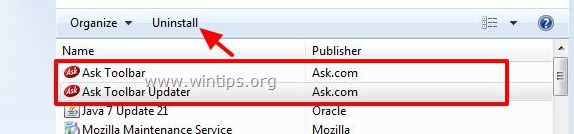 September 2019
PC vedligeholdelse
93
Udvalgte værktøjer til rensning af en Pc
Fra www.bleepingcomputer.com 
AntiRoot Kit 
Rkill
RougeKiller
Adware, PuP og Spyware
Junkware Removal Tool (JRT)
AdwCleaner
Malwarebytes Anti Malware
Emsisoft Emergency Kit
Sophos
HijackThis
Antivirus producenterne har også Rescue Værktøjer
September 2019
PC vedligeholdelse
94
Pc Værktøjsprogrammer
Vælg et og kun et som passer til dit behov.

Eksempelvis
Advanced System Care
Glary Utilities
Wise Care 365
Piriform Værktøjer 
CCleaner
Defragler
Recuva
Speccy
https://itsupport.brundtoe.dk/category/vaerktojer
September 2019
PC vedligeholdelse
95
Iobit Advances SystemCare
https://www.iobit.com/en/advancedsystemcarefree.php
September 2019
PC vedligeholdelse
96
CCleaner
http://www.piriform.com/
September 2019
PC vedligeholdelse
97
Glary Utilities
http://www.glarysoft.com/
September 2019
PC vedligeholdelse
98
Wise Care 365
http://www.wisecleaner.com/
September 2019
PC vedligeholdelse
99
Data Recovery Programmer
Recuva fra Piriform
EaseUS Data Recovery Wizard
AOMEI Partion Manager
Data Recovery fra Essential Data Tools
https://itsupport.brundtoe.dk/2016/05/29/anvendelse-af-data-recovery-program
September 2019
PC vedligeholdelse
100
Hvad gør man når det er gået galt
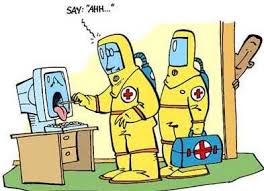 Windows Pc
Windows 10 lav en ren installation
Alle versioner Indlæs en systembackup og en databackup
Tablet og smartphone
Nulstil enheden
Genstart enheden – backup fra skyen indlæses automatisk
September 2019
PC vedligeholdelse
101
Hvad fejler min Pc er den inficeret?
Symptomer
Min PC er meget langsom
Programmer fungerer underligt
Min Pc er låst. Jeg kan ikke logge ind
Jeg kan ikke åbne mine dokumenter
Der er mange mislykkede opdateringer fra Windows Update
Min browser opfører sig mærkeligt
Diagnose
Det kan være en infektion
Det kan være en Pc der er sandet til grundet manglende vedligeholdelse
Behandling
Rensning eller geninstallation
September 2019
PC vedligeholdelse
102
Skal jeg rense eller gendanne min Pc
Pc kan genstartes til fejlsikret tilstand?
Forsøg med en rensning før geninstallation.
Pc er låst
Genstart med Kaspersky Rescue Disk fra USB Stick
Forsøg rensning
Kopier eventuelt data til USB stick/disk

Virker det ikke så gå til gendannelse!

Skjult slide viser renseværktøjer
https://itsupport.brundtoe.dk/2016/05/02/rense-din-pc/
September 2019
PC vedligeholdelse
103
Kan du redde dine data før geninstallation?
Har du lavet og afprøvet en backup af dine data ?
Er din mailkonto IMAP eller POP3 ?
Bruger du webmail eller mail-klient ?
Har du dine dokumenter og billeder i skyen ?
Hvor er dine data fra slægtsforskning o. lign ?

Redningsforsøg
Start din Pc fra USB stick med et Linux operativsystem
Kaspersky Rescue Disk http://support.kaspersky.com/viruses/rescuedisk 
Linux Ubuntu Live USB Stick
Linux værktøj https://partedmagic.com/ ( 9 USD)
September 2019
PC vedligeholdelse
104
Gendannelse
Jeg har en sikkerhedskopi af system og eller data
Start Pc og formater harddisken
Indlæs sikkerhedskopien

Jeg har opgraderet til Windows 10
Hent med en anden Pc Windows 10 migration tool
Geninstaller Windows 10 

Jeg bruger det operativsystem der var på Pc, da jeg købte den.
Gendan til fabrikstilstand
September 2019
PC vedligeholdelse
105
Udvalgte anbefalinger tilHr og Fru Jensen
Tag backup
til ekstern disk med Filhistorik eller
til skyen
Lad jeres Pc stå tændt et par nætter hver måned og genstart om morgenen
Brug Windows Defender
September 2019
PC vedligeholdelse
106
Spørgsmål
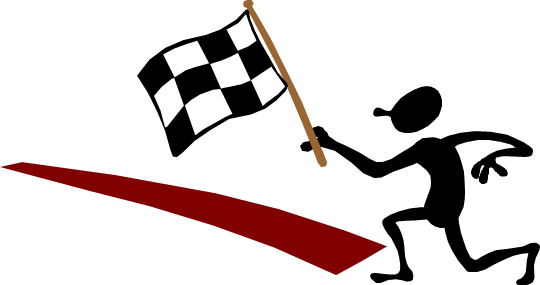 Bent Brundtø
E-mail: support@brundtoe.dk

Yderligere Detaljer findes på https://itsupport.brundtoe.dk
September 2019
PC vedligeholdelse
107